Common Foot/ Leg Problems
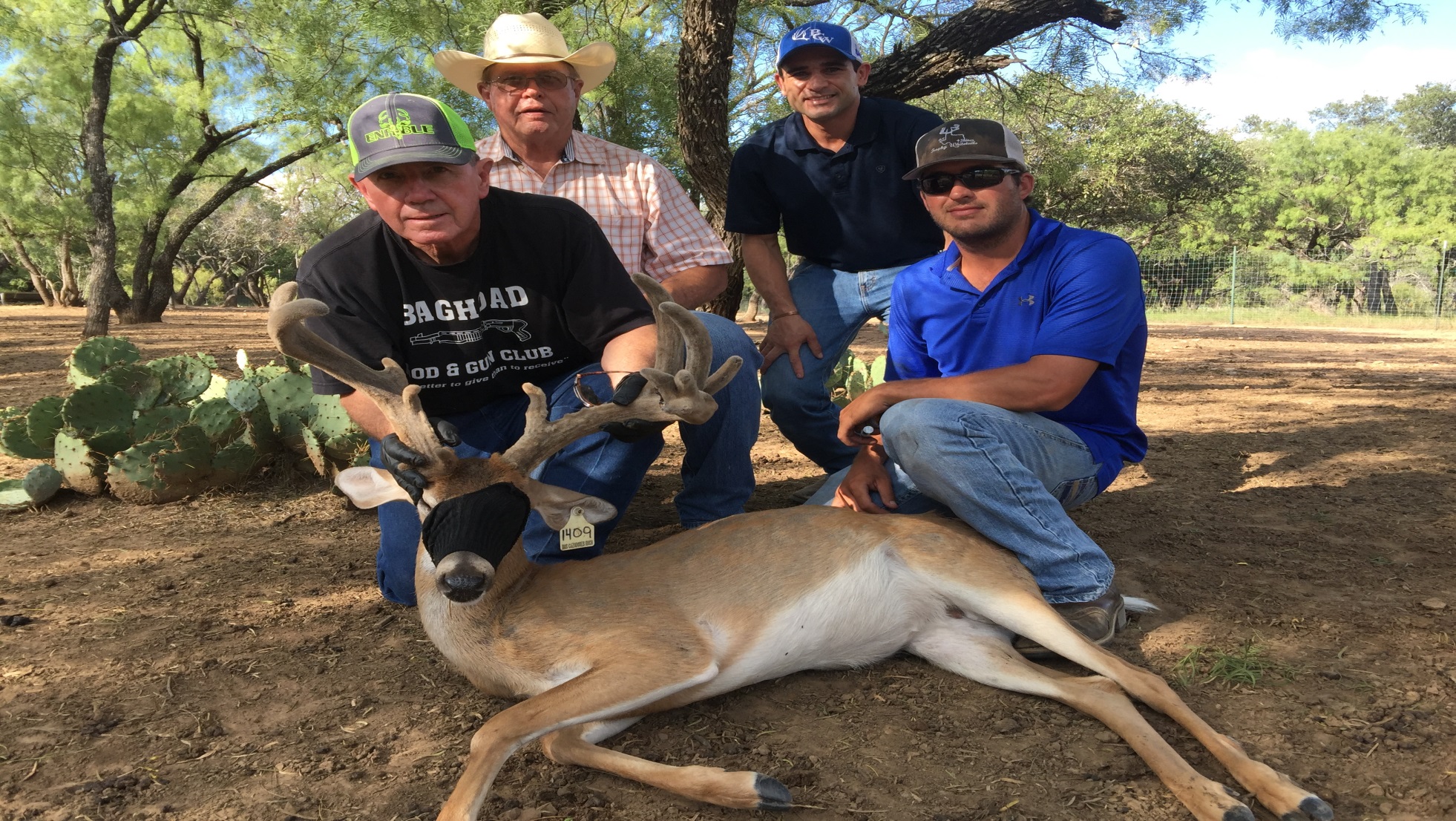 Overview
Common Infections 
	Foot
	Leg
	Mouth
Causes
Etiological agents
Prevention
Treatment
Antibiotics used
Necrobacillosis
Common Bacterial Isolate
	Fusobacterium necrophorum

Locations:
	Foot and lower limbs
		“Foot Rot”
	Mouth and mandible
		“Trench mouth”
Fusobacterium Necrophorum
Anaerobic bacteria

Commonly found in GI tract

Cases increase as fecal contamination builds up

Difficult to manage ???
Causes of Foot Rot
Trauma
	Most common lameness in deer

Environmental
	Wet environment
 	Crowded pens- fecal 	contamination

Snake Bites
Treatment :Preventative vs Medical/ Surgical
Preventative
	
	Pen management
		Prevent  overcrowding
		Lyme the pens 
	
	Vaccination
		Fusogard- 1 cc IM
Treatment of Foot Rot
Medical
	
Interdigital  space injection
		Tetradure			5 cc per 100lbs IM 

Regional Perfusion
		Naxcel- 5 cc per 			100 lbs
Bandaging
	Epsom salt / iodine
Regional Perfusion
Digital artery
10 minutes
5 cc Naxcel per 100 lbs

Unresponsive Cases
	Sodium Iodide
		12cc per 100 lbs IV
Surgical Treatment
IMPORATANT !!!
Radiograph if no response after 1st treatment (7 days)
Portable/Digital Radiograph unit
Surgical Debridement
Digit Amputation
	Use PDS suture 	only
Necrobacillosis of the Mouth
Commonly affects fawns
	Responds great to Tetradure at 0.5 cc per 10 lbs im
“Trench mouth”
Refractory Cases
    Na I- 0.6 cc per 10 lbs iv and retreat in 14 days (Fawn dosage)
Lower Limb Infections
Seen in all ages
	More commonly in fawns

Causes
	Cactus needles
  	Snake bites
	
Etiologic Agents
	Nocardia spp, Mycobacterium spp, Actinobacillus spp
Treatment
Surgical :

Difficult to treat
	Lance and flush with chlorhexidine

Keep open and expose to oxygen- Hyperbaric chamber???
Antibiotics
Baytril
	Fawns- 10 lbs
		22mg taste tabs PO 	BID x 21 days
	Adults- 5-10 mg/kg

Sodium Iodide
	Good Bone Penetration
	12 cc per 100 lbs IV and retreat in 14 days
Food For Thought
Common Foot and Mouth Problems
Etiologic Agent
	Fusobacterium necrophorum

Prevention
	Vaccinate with Fusogard- 1 cc IM (all deer) 

Treatment
	Tetradure- 5 cc per 100 lbs IM
	Na I- 12 cc per 100 lbs IV repeat in 2 weeks
Leg Problems
Etiologic Agent
	Actinomycetes spp
		Nocardia	
		Mycobacterium
		Actinobacillus

Treatment
	Lance and Flush, allow Oxygen contact
	Baytril (5-10 mg/kg) IM  and Na I
Other Antibiotics for Lower limb infections
Uniprim
	1 scoop per 1100 lbs
Nuflor
	3cc per 100 lbs
Excede
	3 cc per 100 lbs

Chlortetracycline in feed
Questions ???